Blockchains
Lecture 6
Bitcoin
Bitcoin is a blockchain

Bitcoin is not a blockchain

Both claims are correct! Let’s find out why.

Not the main focus of the class, as Bitcoin is not technically a blockchain for programming at all. Bitcoin is mainly a crypto-currency.
Rough course outline
Building blocks
Pseudorandom functions/block ciphers (AES)
Hash functions (SHA)
Number theory (RSA, Diffie-Hellman, Discrete Logarithm, Elliptic Curve, LWE)
To Understand Bitcoin
We need
Digital signatures (ESDSA)
Hash function (modeled as a random oracle)
4
A History of Bitcoin?
https://arxiv.org/abs/1810.06130
5
Visualizing Bitcoin
https://www.youtube.com/watch?v=Lx9zgZCMqXE&t=86s
6
Not Stored But Locally Verified
7
Only Being Stored
8
Using Merkle Tree
9
Bitcoin
Bitcoin’s chain is called “blockchain.”

Blockchain, however, has a general meaning: not just a crypto-currency, but a general platform for programming!

So Bitcoin, in the above sense, it not a blockchain, as it has a very limited script language that can be used in very limited applications. 

Ethereum essentially generalizes Bitcoin for a platform for easy and Turing-complete programming via “Smart contracts.”
Blockchains (State Machine Replication)
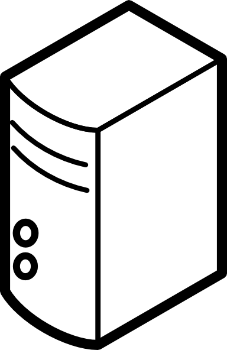 Blockchains tolerate Byzantine (arbitrary) failures
Integrity/safety: the code to be executed correctly
Availability/liveness: the service is always available
(Typically, not confidentiality)
Replicas
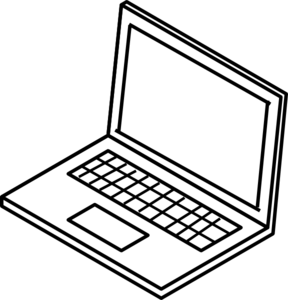 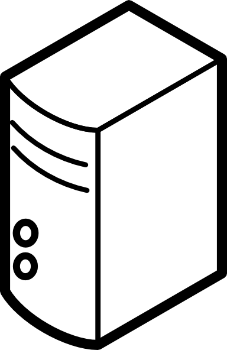 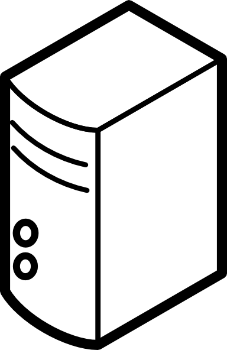 Client
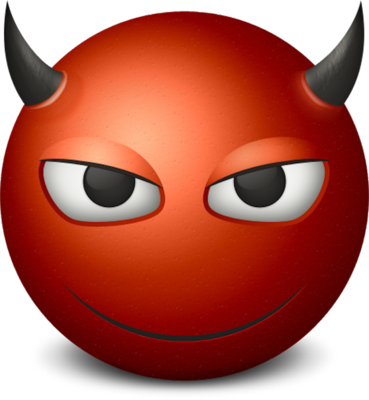 Can Be Bitcoin Explained with State Machine Replication?
The “Total Order” Requirement
Chase: 
“Charge 10%”
Client 1: 
“Deposit $100”
$100
$200
$180
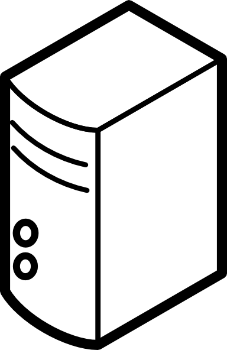 Chase: 
“Charge 10%”
Client 1: 
“Deposit $100”
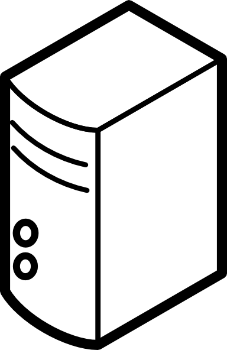 $180
$100
$200
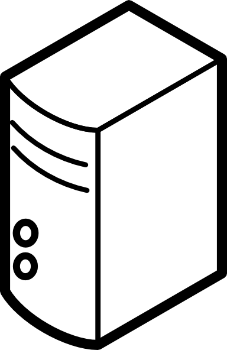 $100
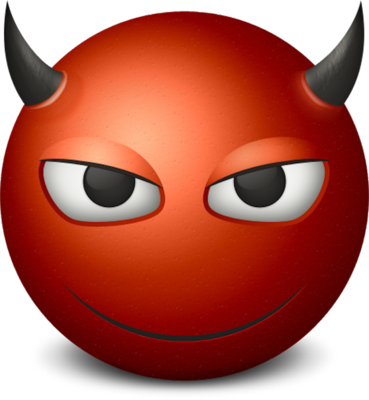 The “Total Order” Requirement
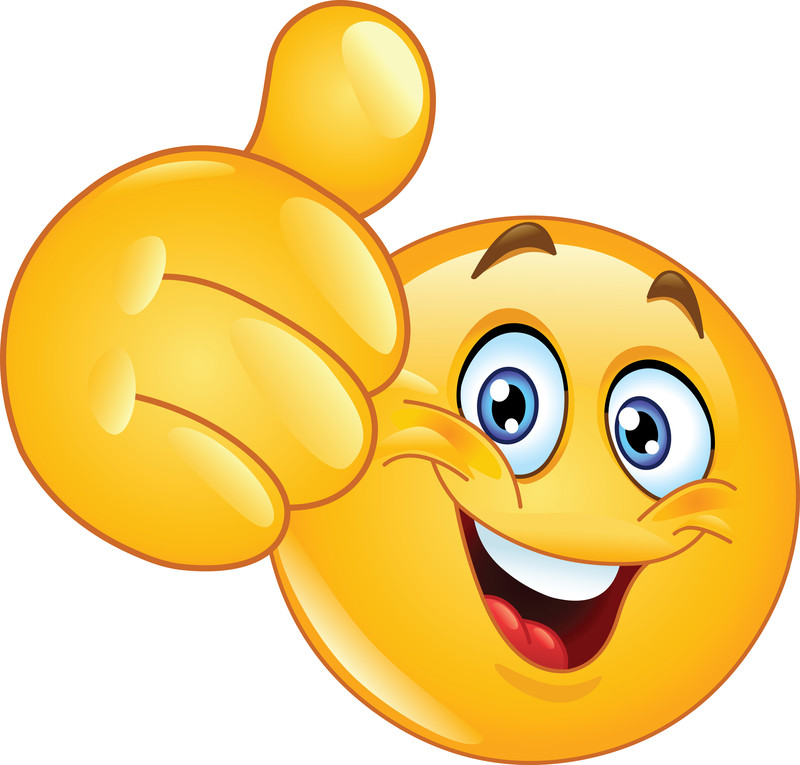 Chase: 
“Charge 10%”
Client 1: 
“Deposit $100”
$100
$90
$190
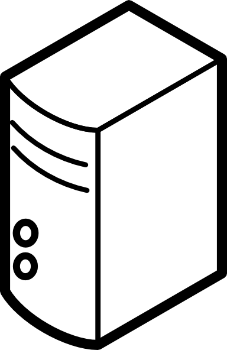 Chase: 
“Charge 10%”
Client 1: 
“Deposit $100”
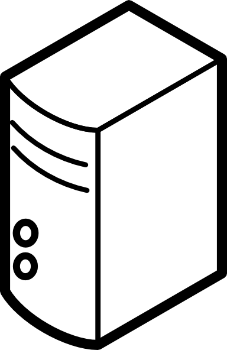 $190
$100
$90
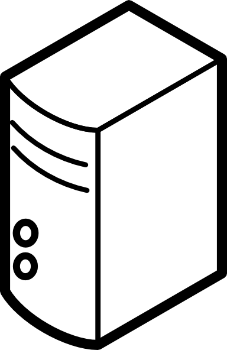 $100
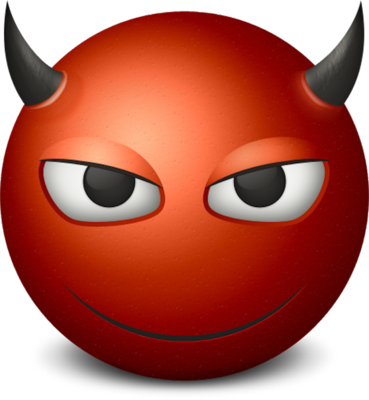 The “Total Order” Requirement
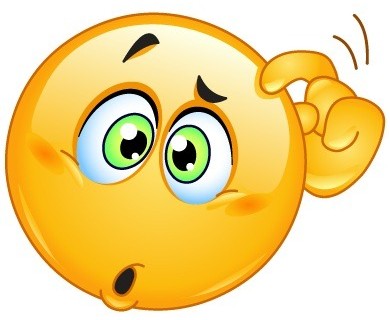 Chase: 
“Charge 10%”
Client 1: 
“Deposit $100”
$100
$90
$190
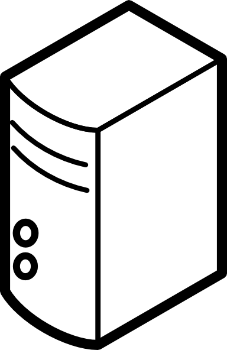 Chase: 
“Charge 10%”
Client 1: 
“Deposit $100”
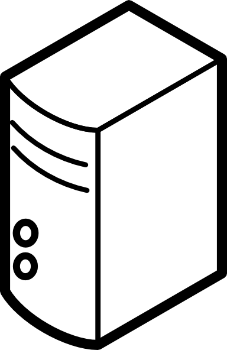 $180
$100
$200
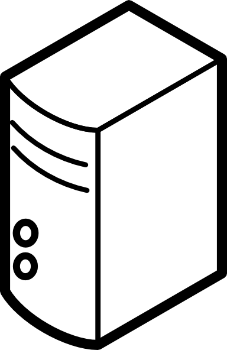 $100
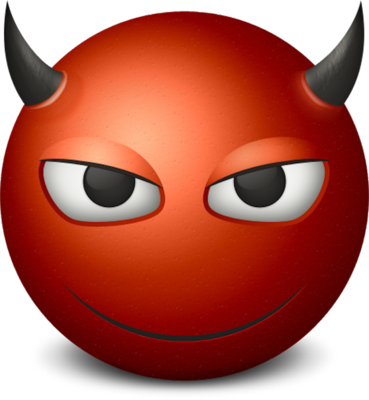 Characterizing Blockchains
Permissionless: explicitly/implicitly rely on cryptocurrency
Permissioned: traditional Byzantine fault-tolerant distributed system (consortium blockchains, private blockchains)
Characterizing Blockchains
Permissionless: explicitly/implicitly rely on cryptocurrency
Permissioned: traditional Byzantine fault-tolerant distributed system (consortium blockchains, private blockchains) 
Hybrid: use BFT to improve permissionless blockchains
Blockchains
Yes, blockchains are virtually replicated servers achieving consensus
Whatever applications make senses in the client server model can work in the client blockchain model!
So virtually everything could be implemented using blockchains